Soil health and food production: status and challenges
Dr. Ronald Vargas
International Consultant
Soil health and food production: status and challenges
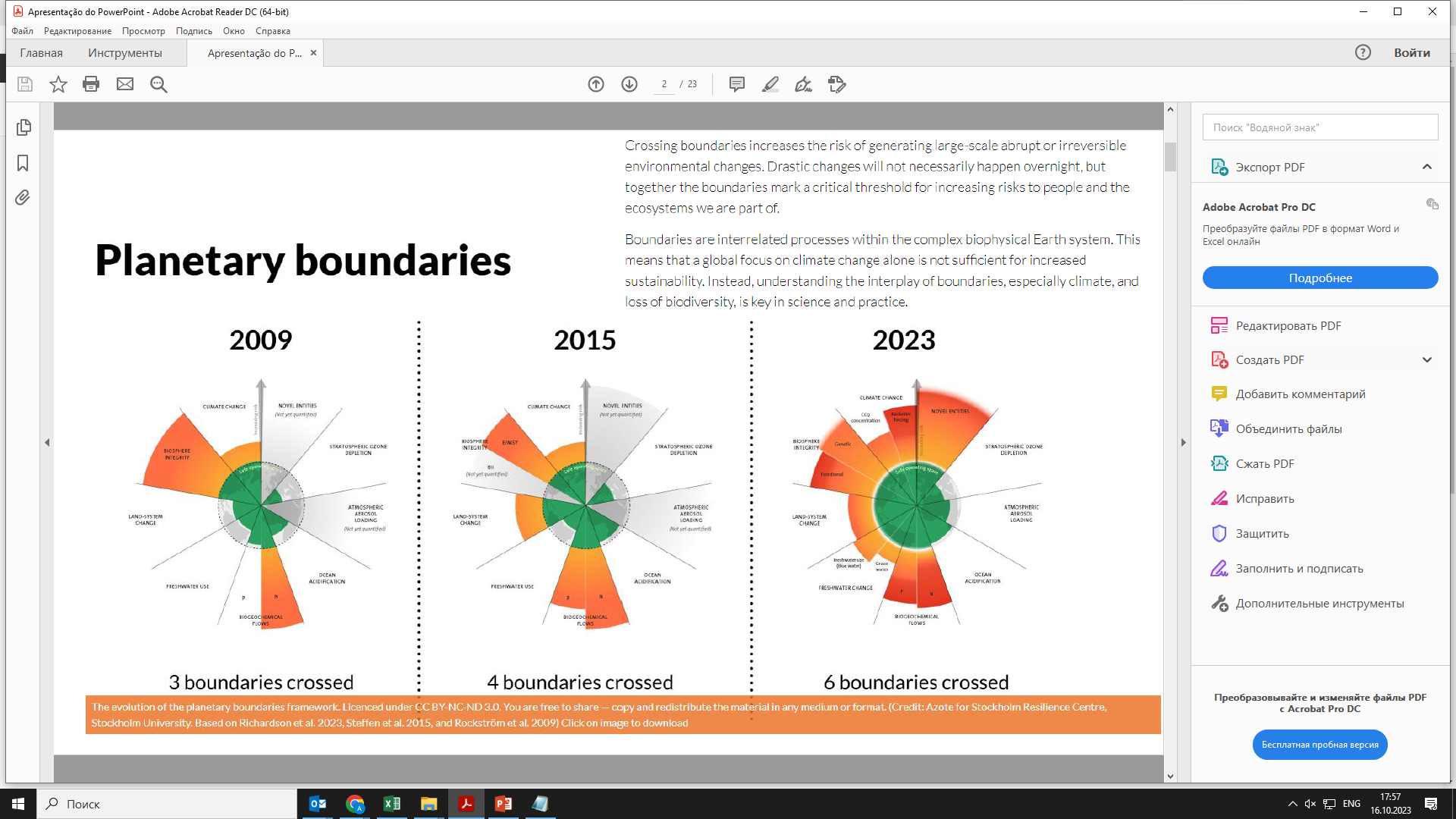 2
Soil health and food production: status and challenges
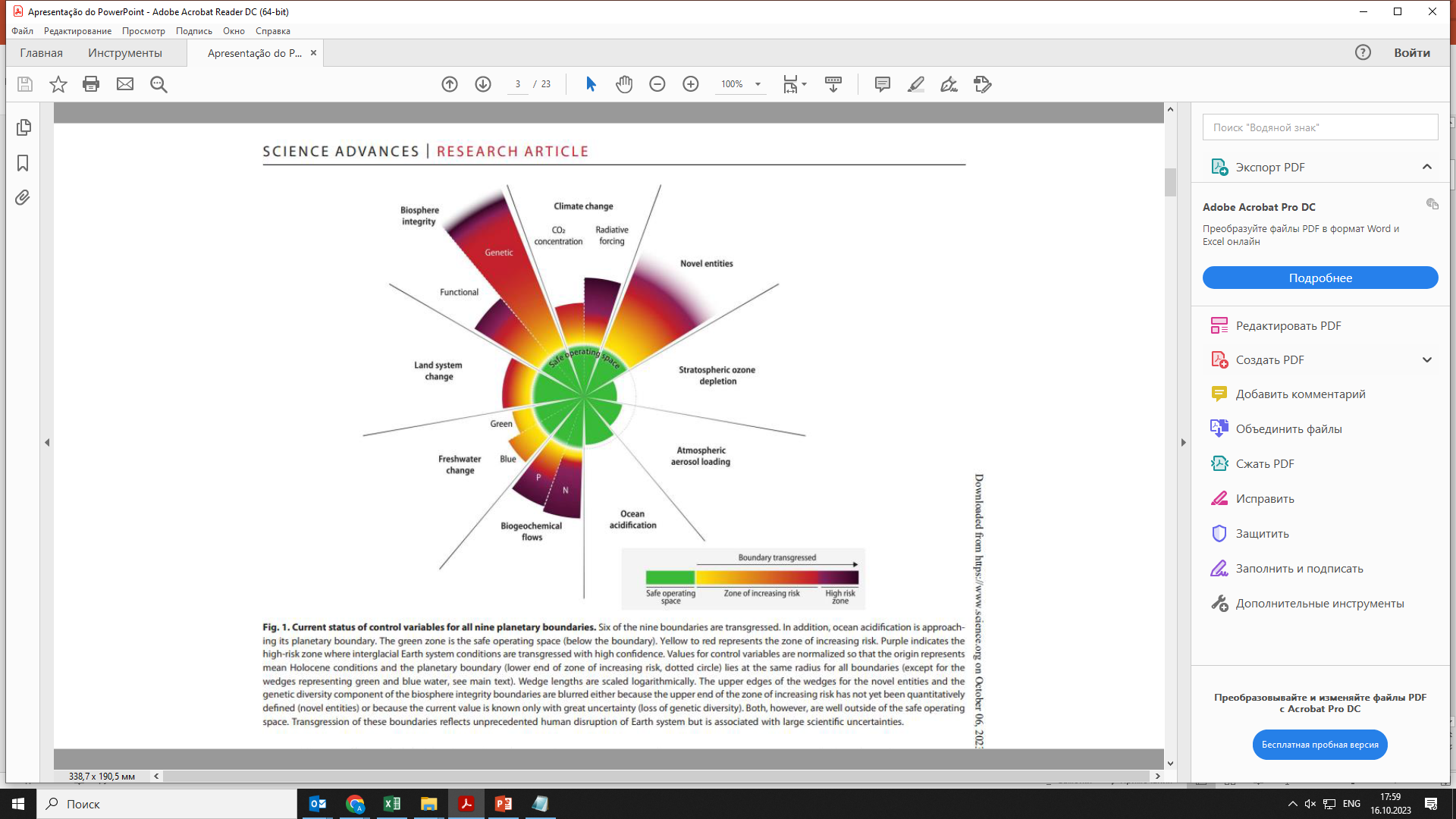 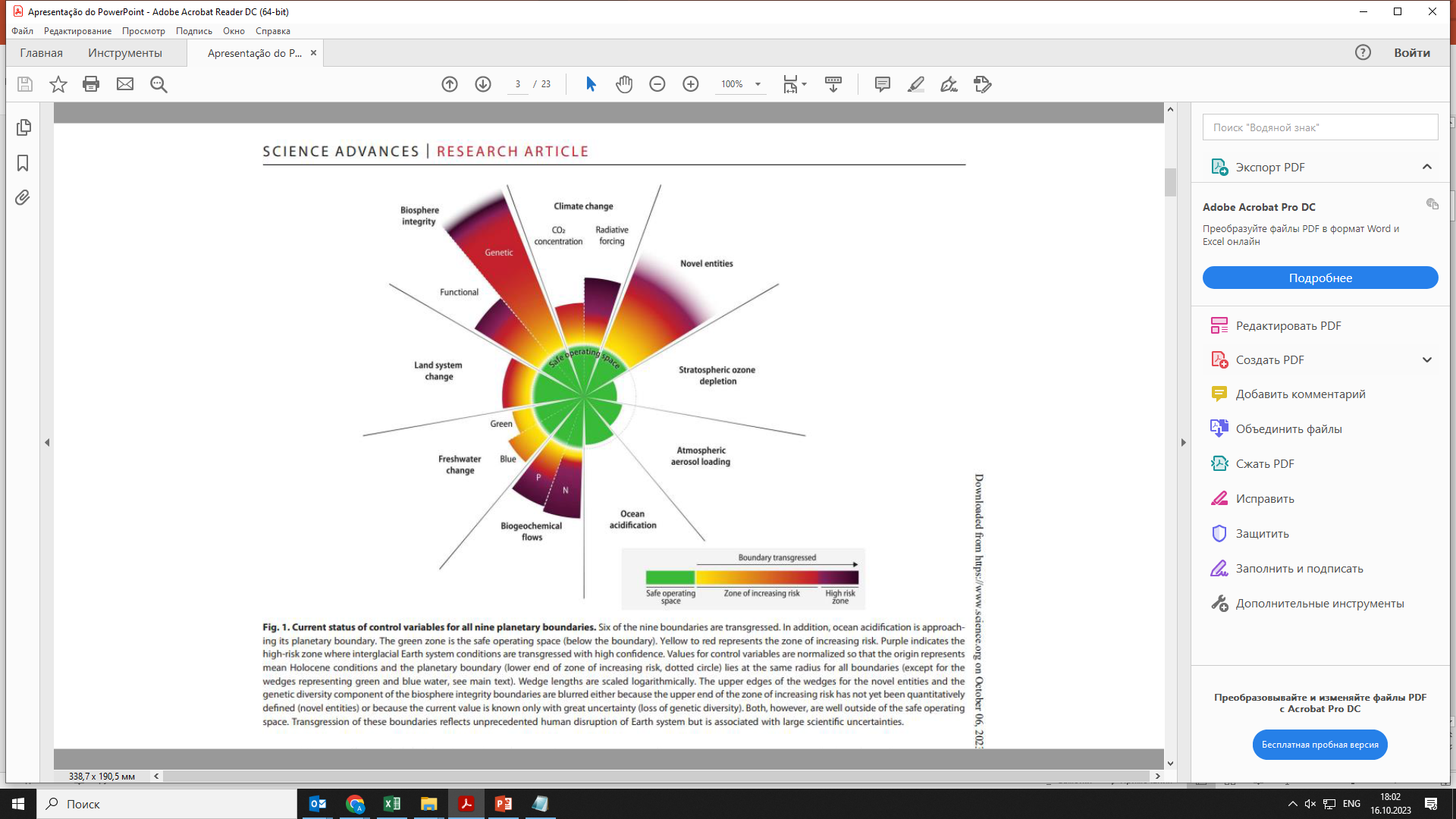 Downloaded from: www.science.org on Oct 06 2023
3
Soil health and food production: status and challenges
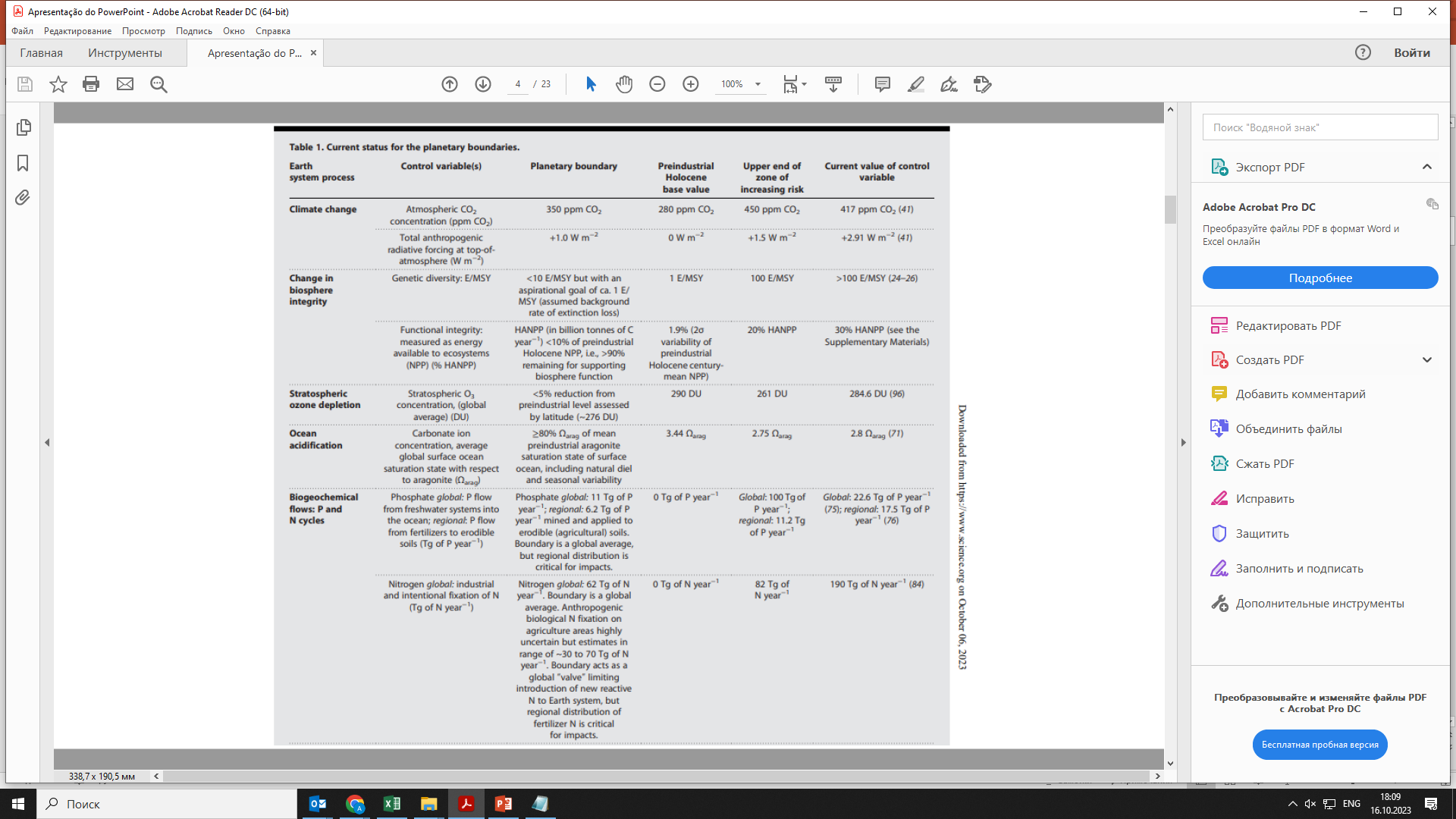 Downloaded from: www.science.org on Oct 06 2023
4
Soil health and food production: status and challenges
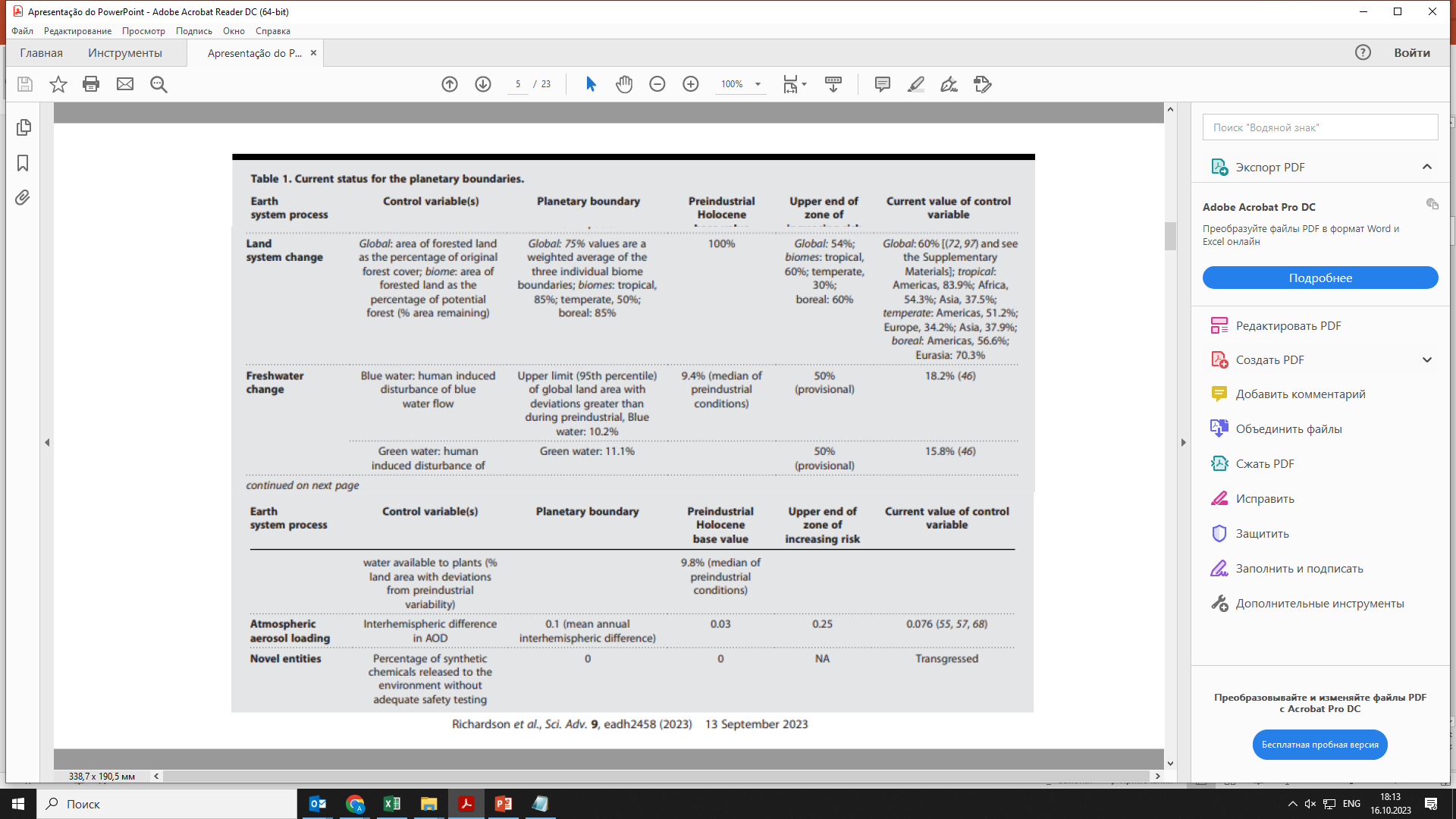 Richardson et al., Sci. Adv. 9, eadh2458 (2023), 13 Sept 2023
5
Soil health and food production: status and challenges
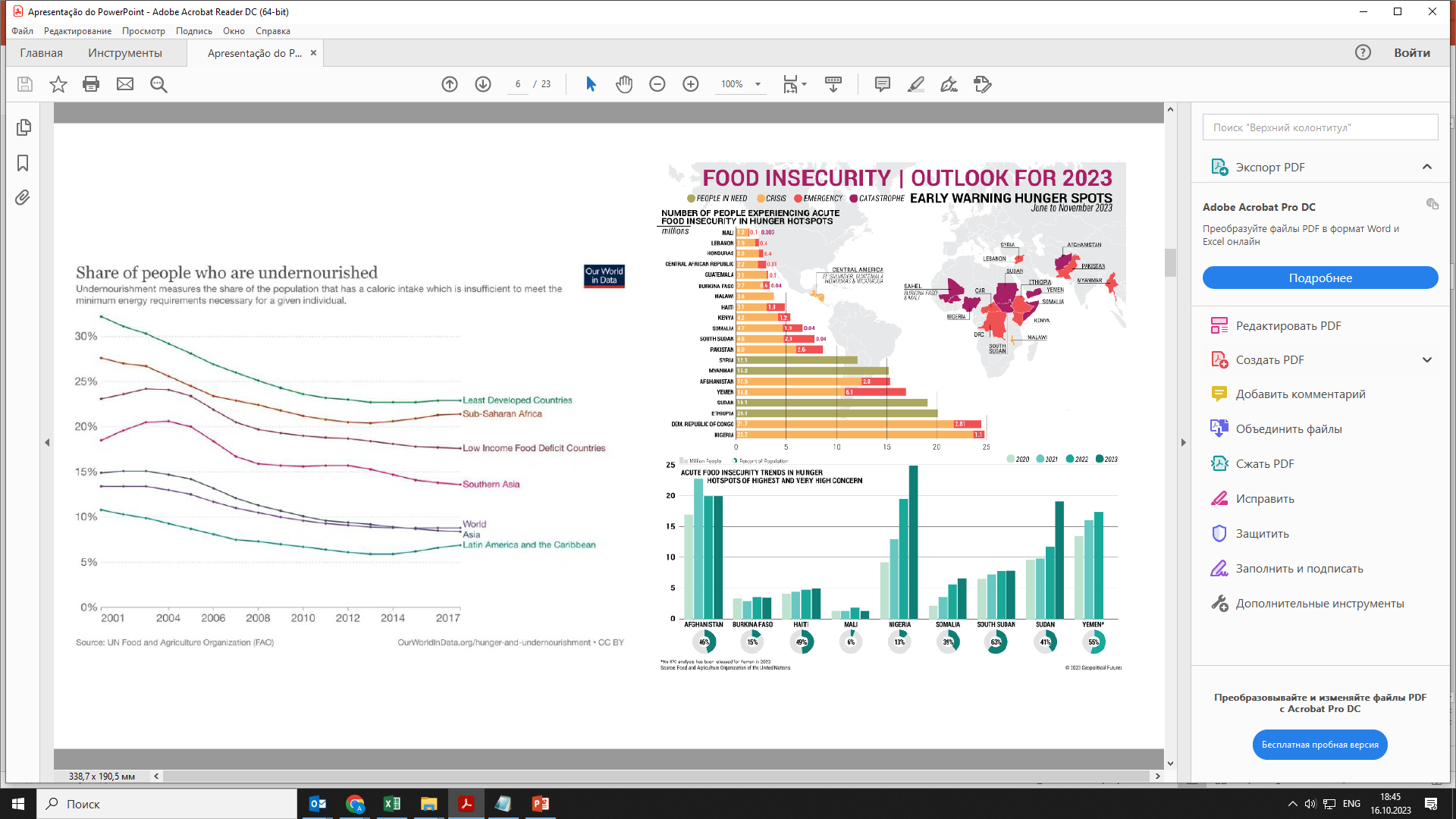 6
Soil health and food production: status and challenges
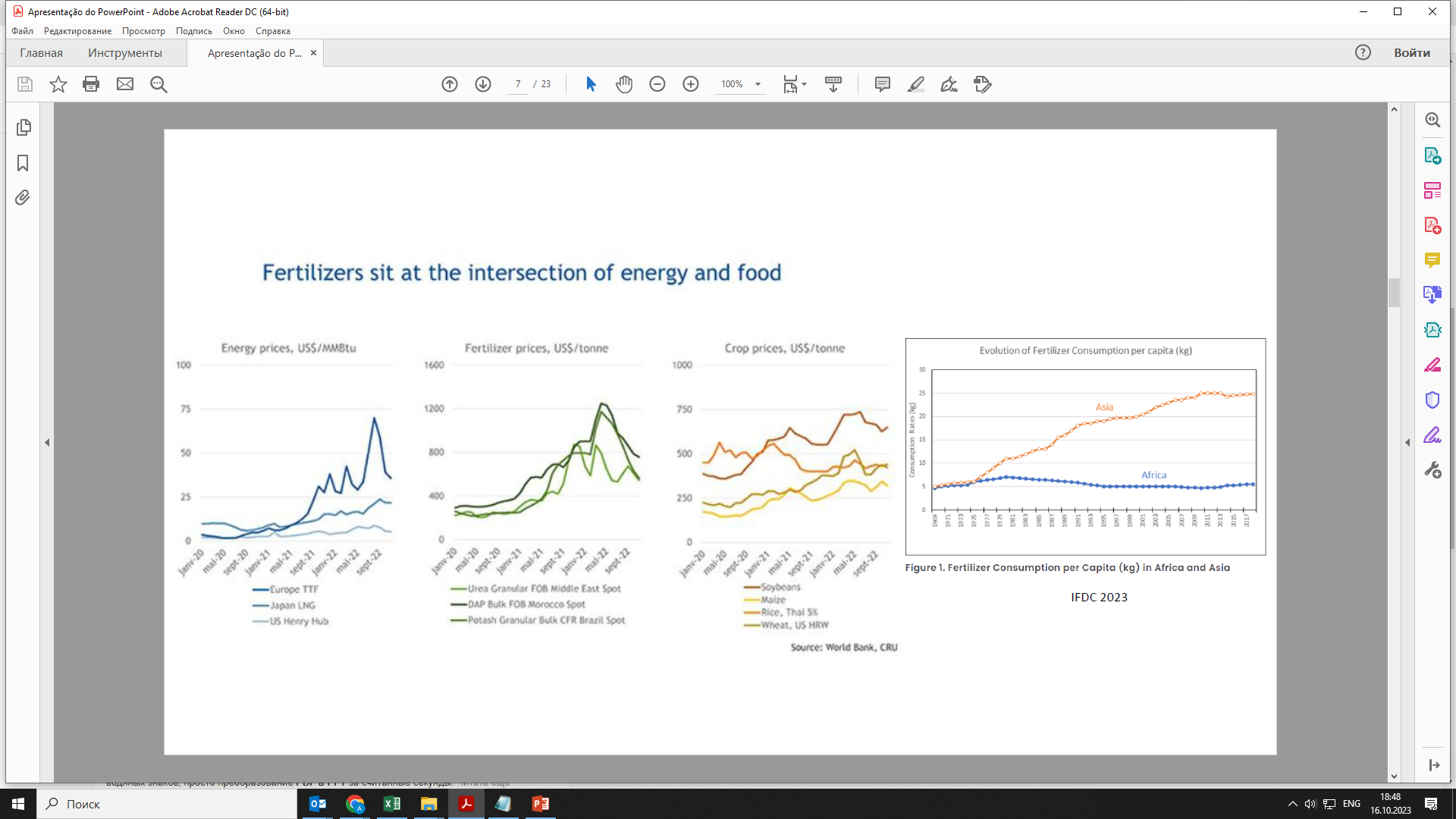 7
Soil health and food production: status and challenges
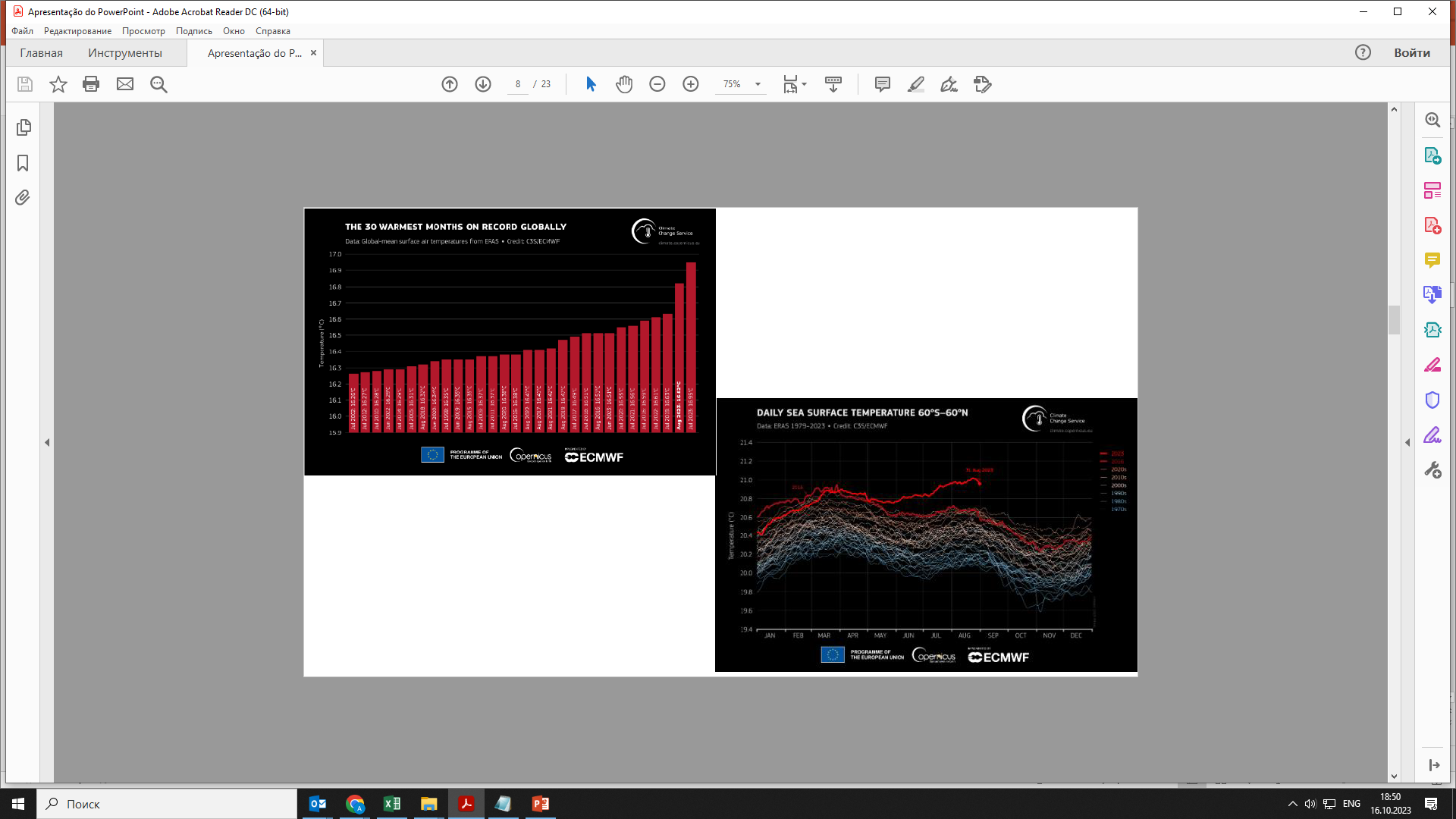 8
Soil health and food production: status and challenges
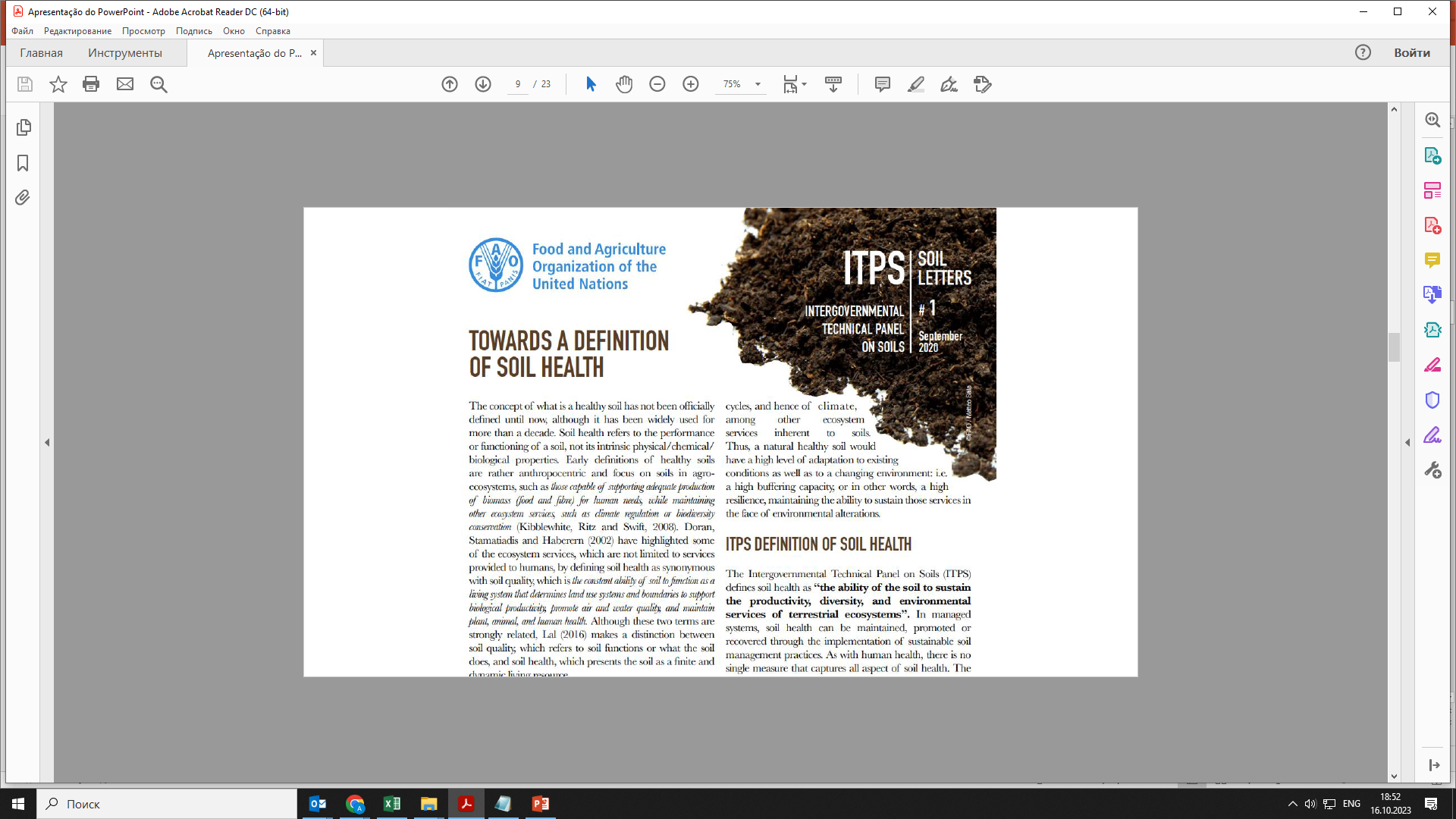 9
Soil health and food production: status and challenges
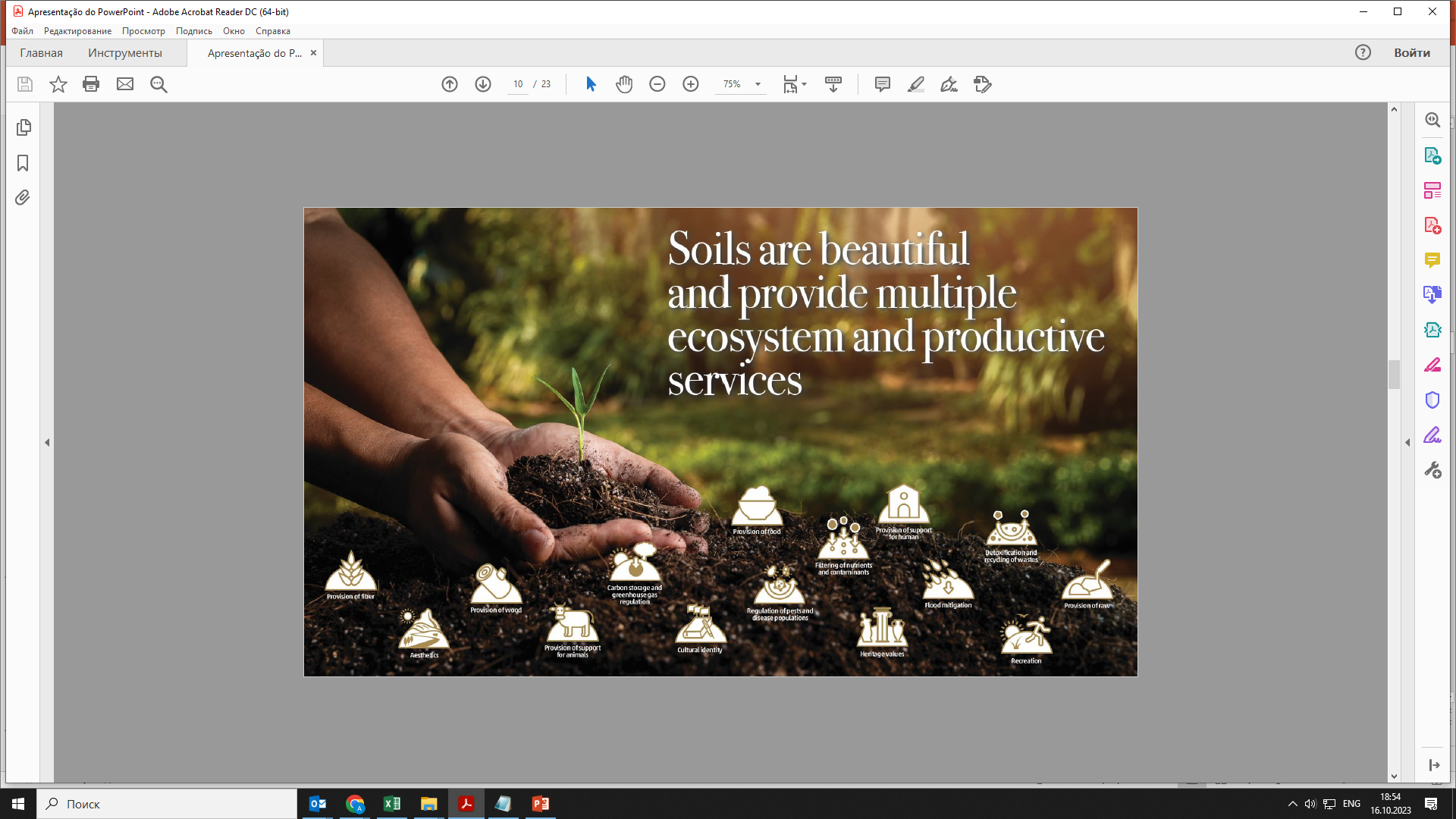 10
Soil health and food production: status and challenges
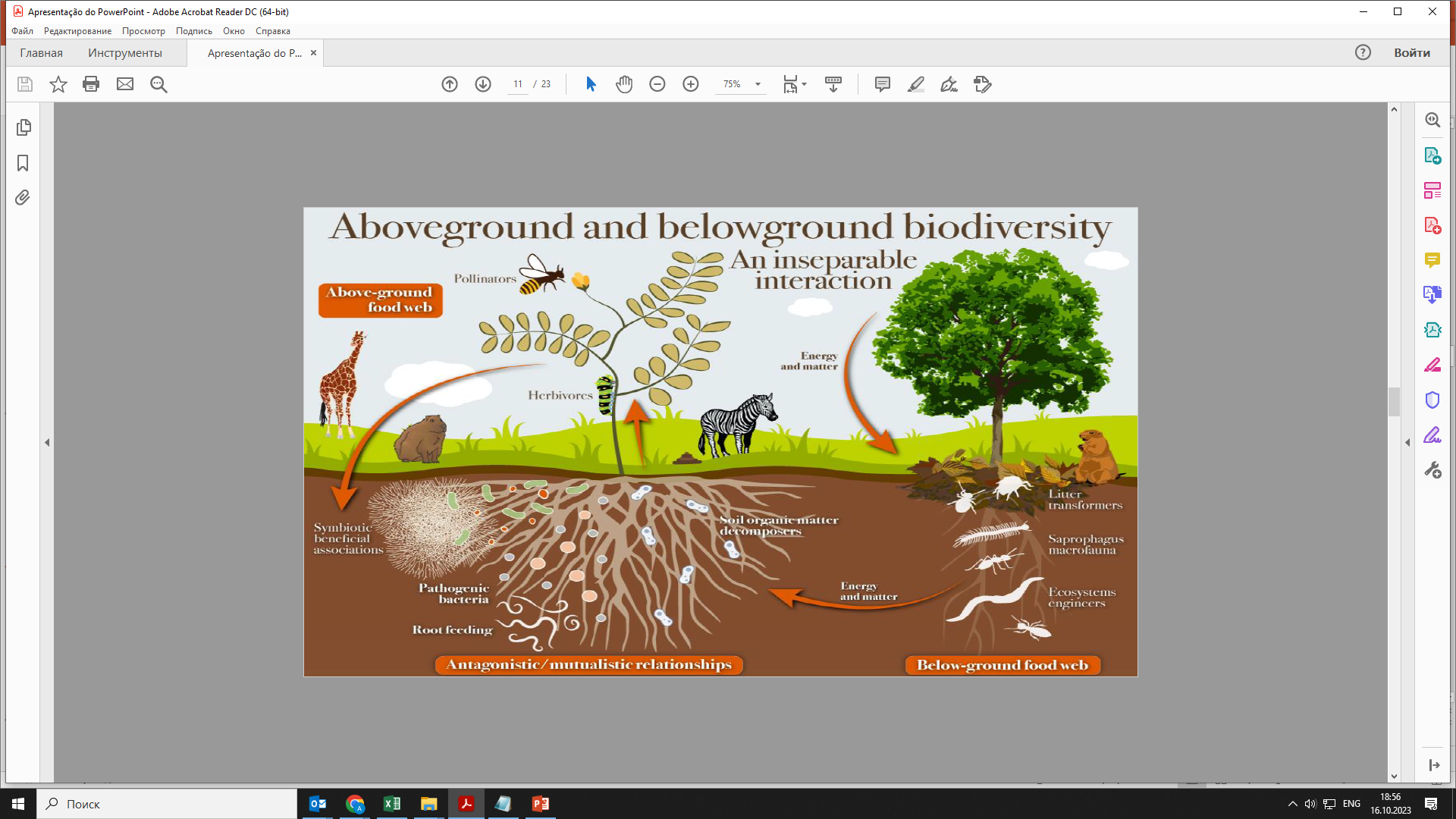 11
Soil health and food production: status and challenges
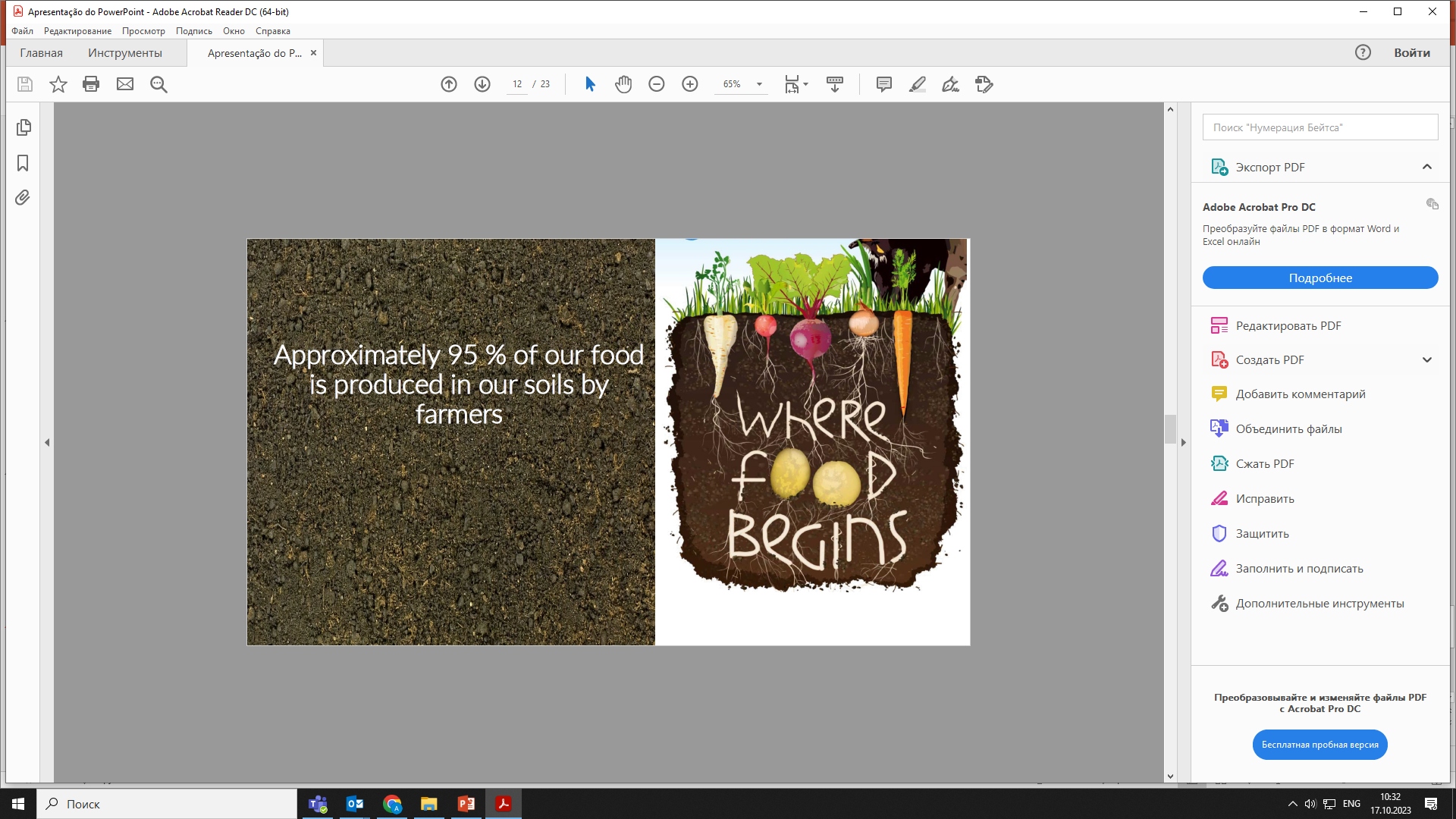 12
Soil health and food production: status and challenges
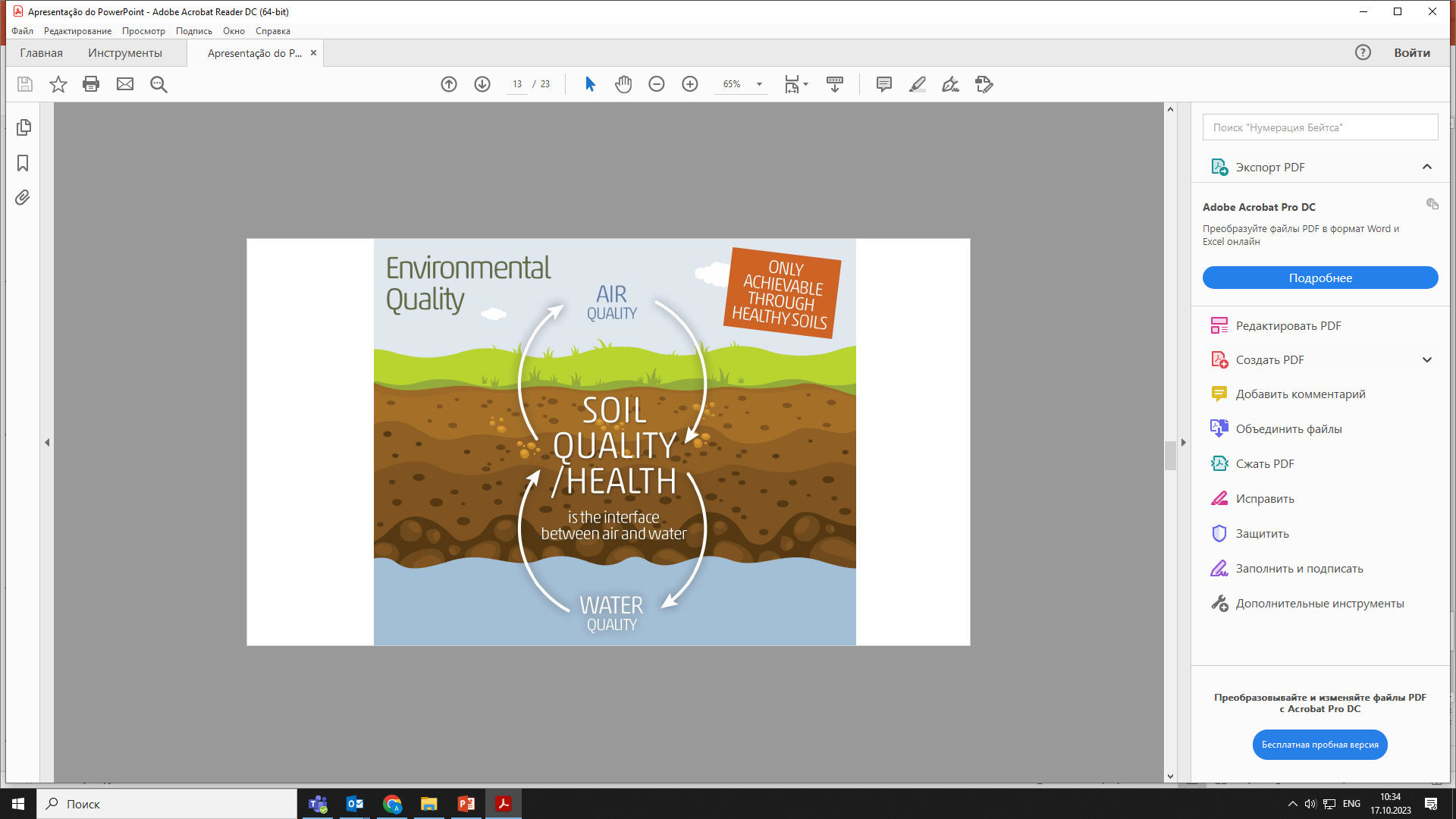 13
Soil health and food production: status and challenges
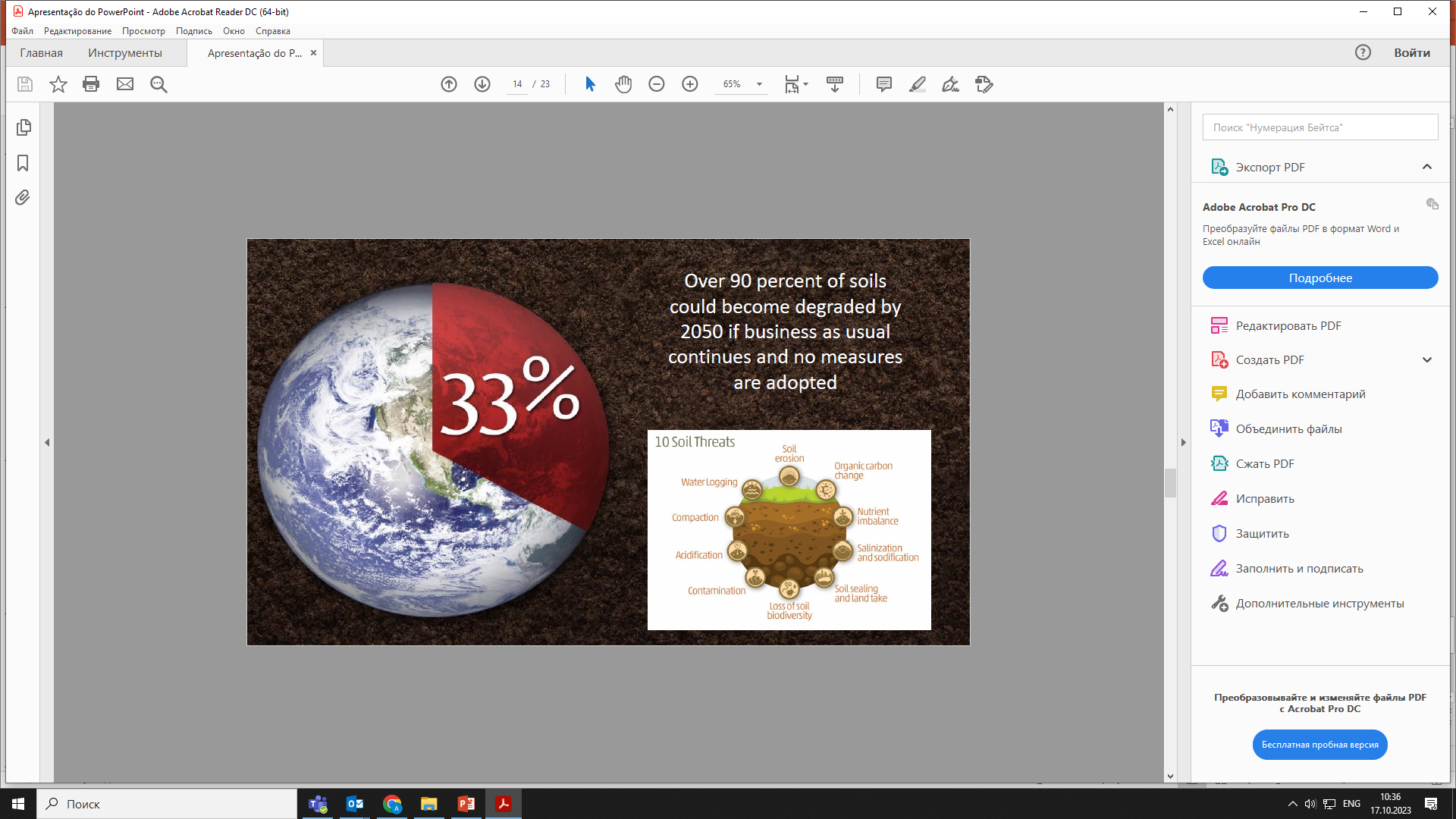 14
Soil health and food production: status and challenges
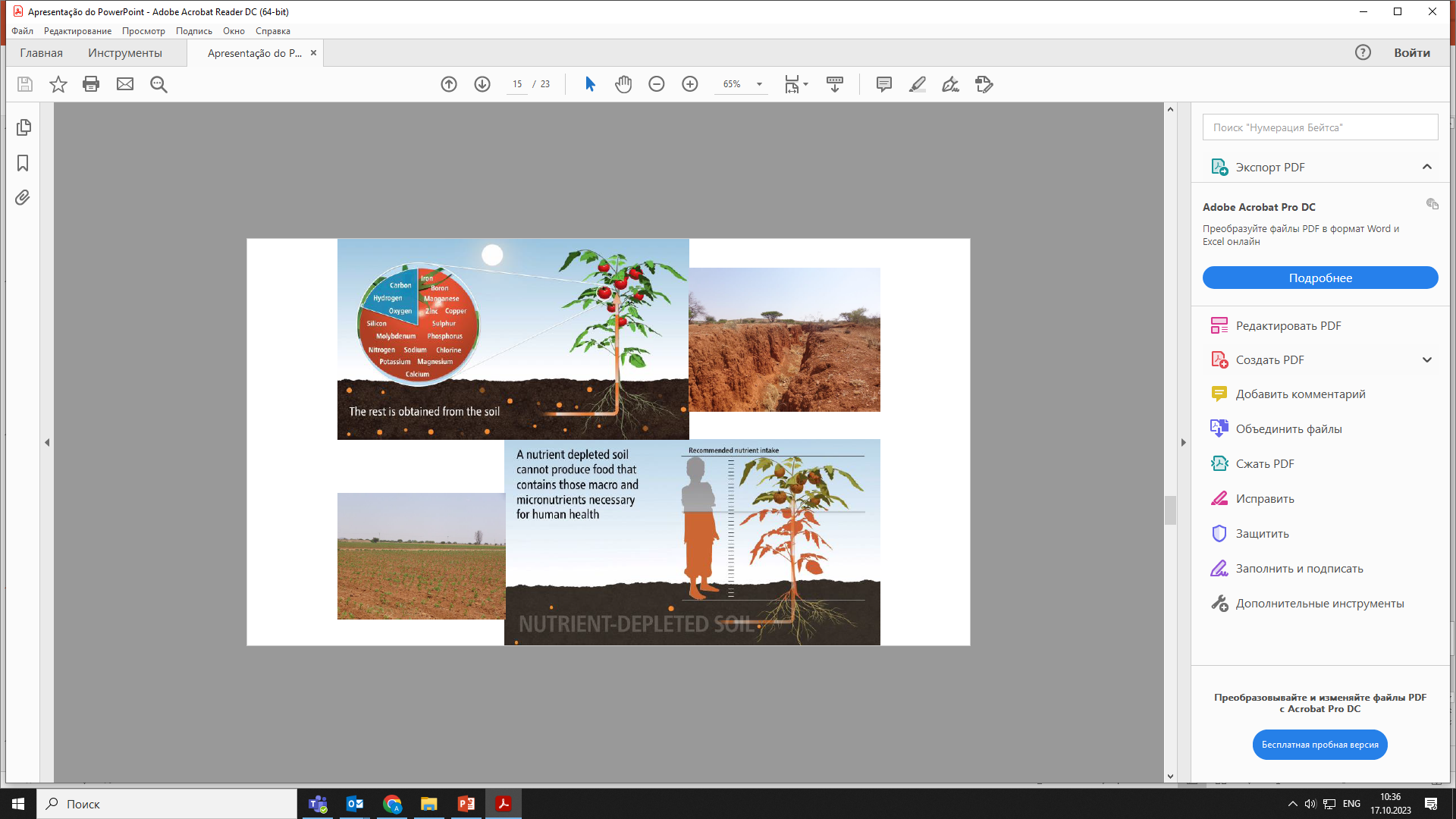 15
Soil health and food production: status and challenges
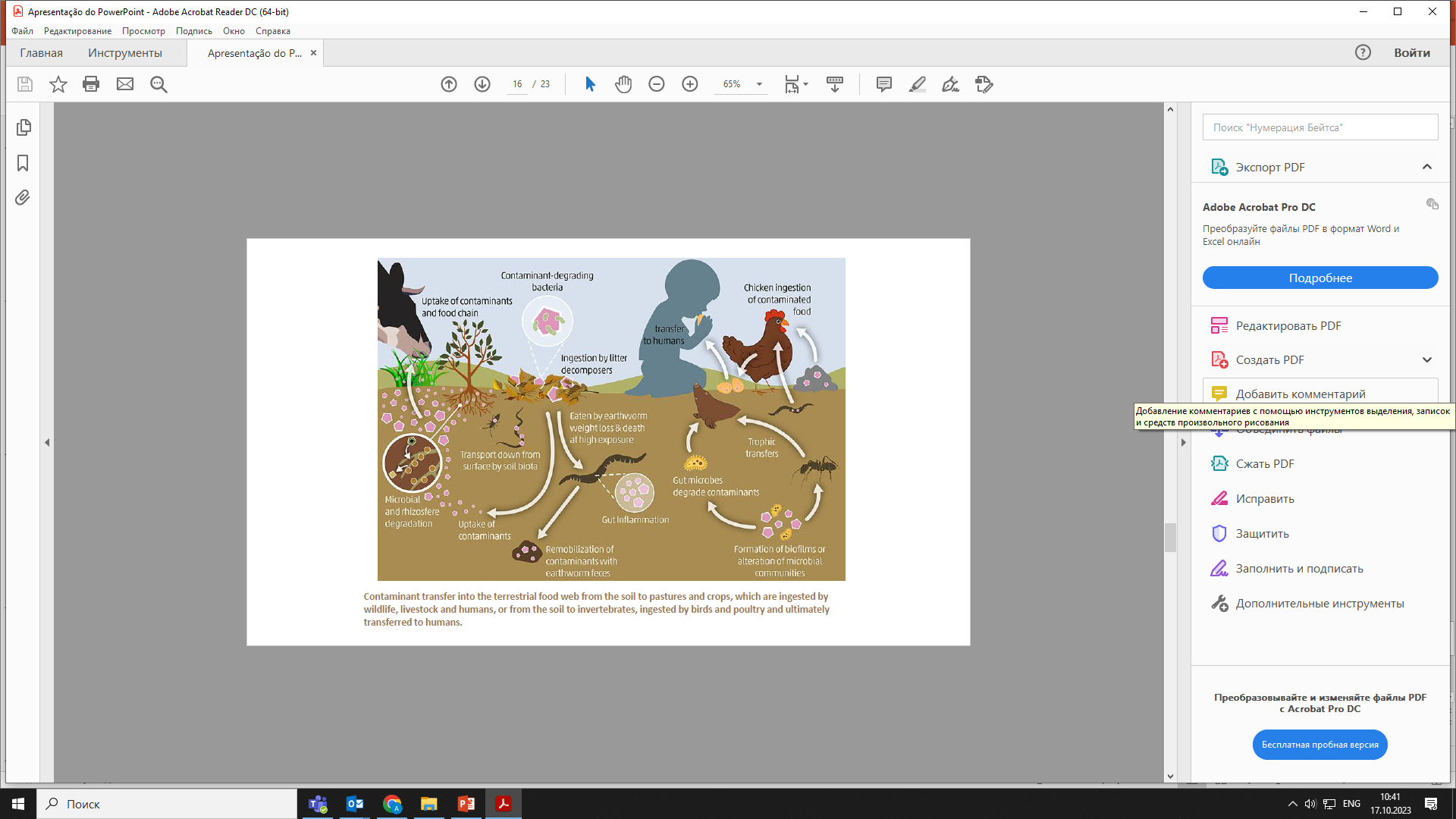 16
Soil health and food production: status and challenges
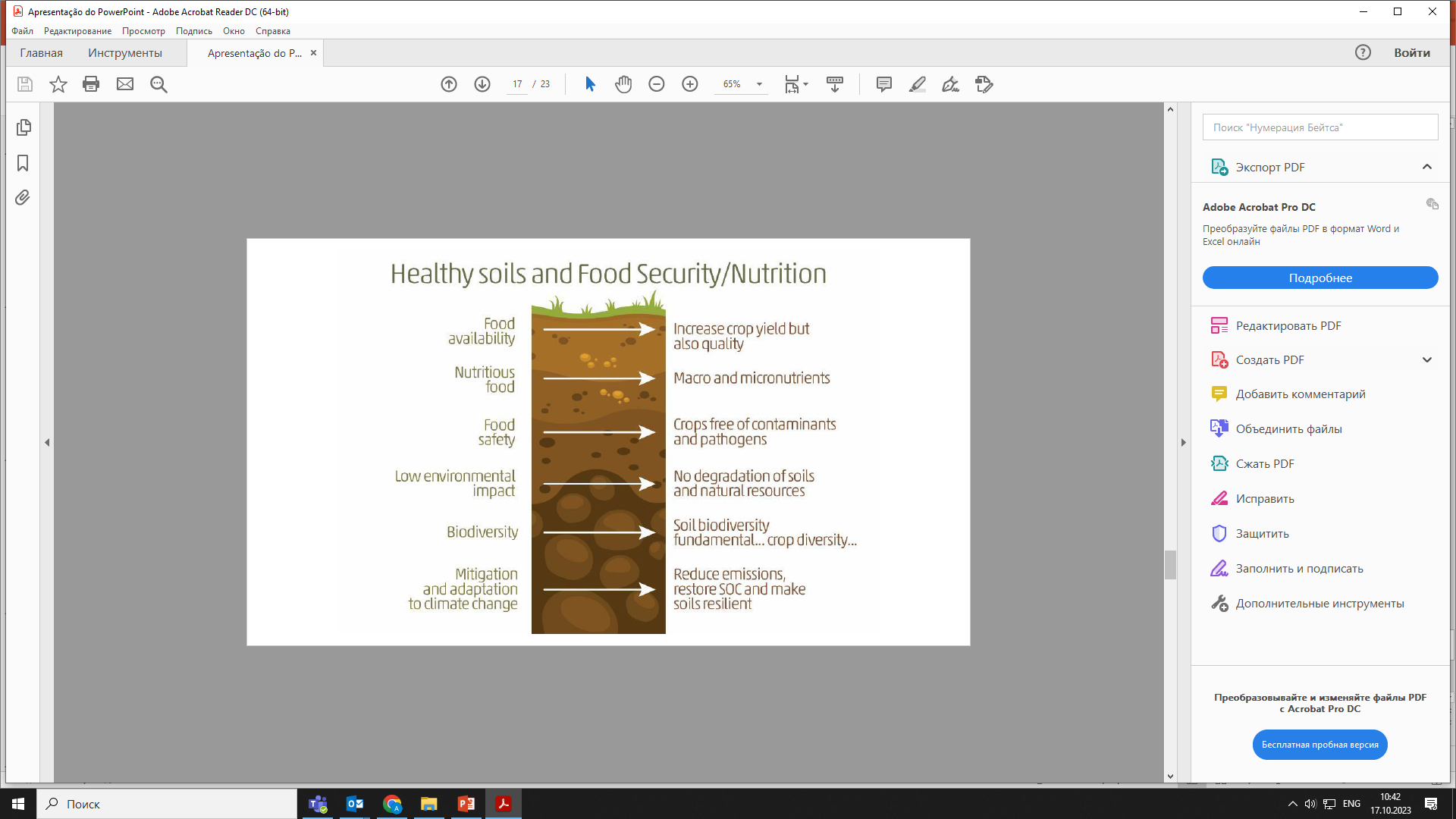 17
Soil health and food production: status and challenges
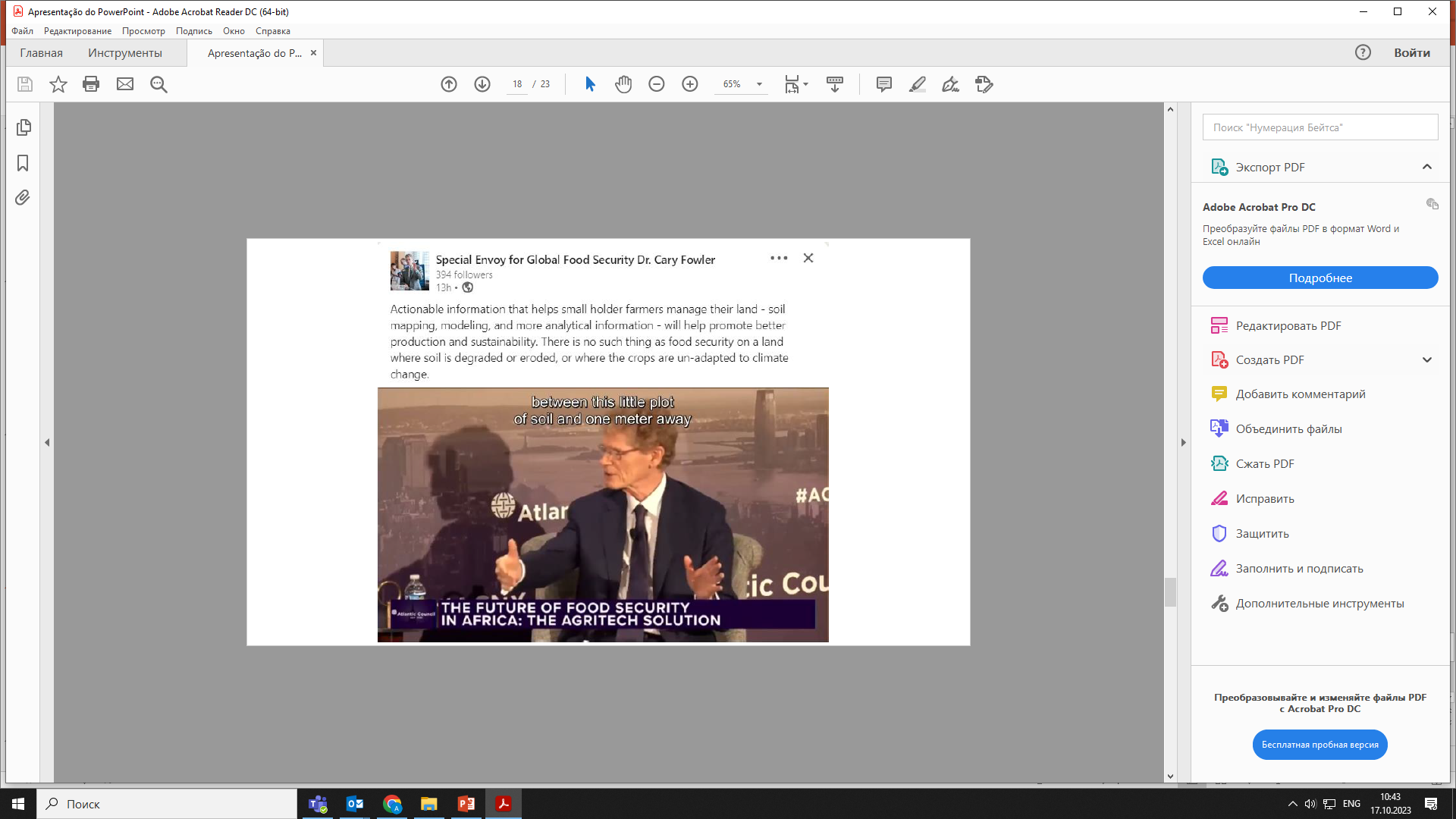 18
Soil health and food production: status and challenges
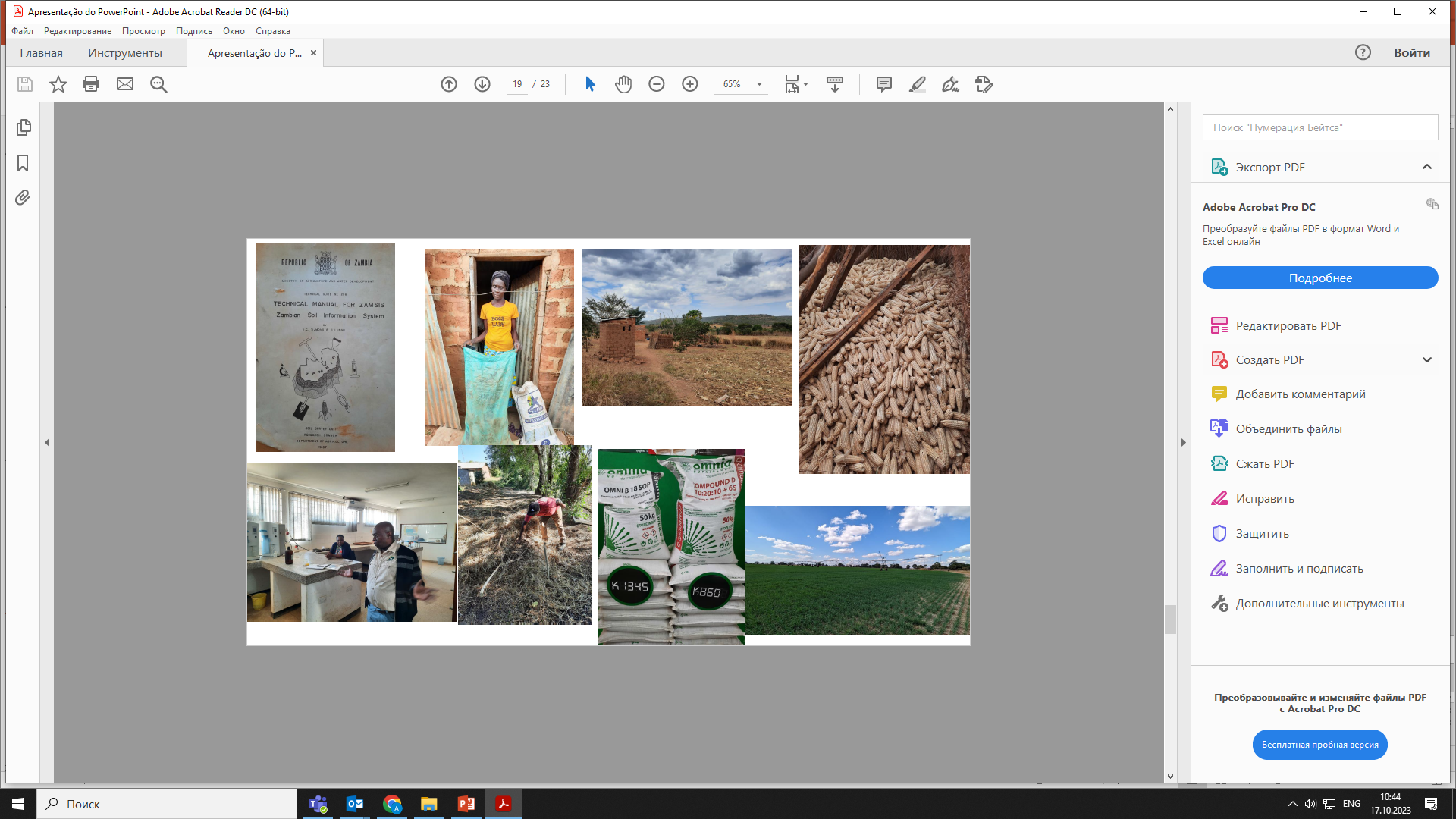 19
Soil health and food production: status and challenges
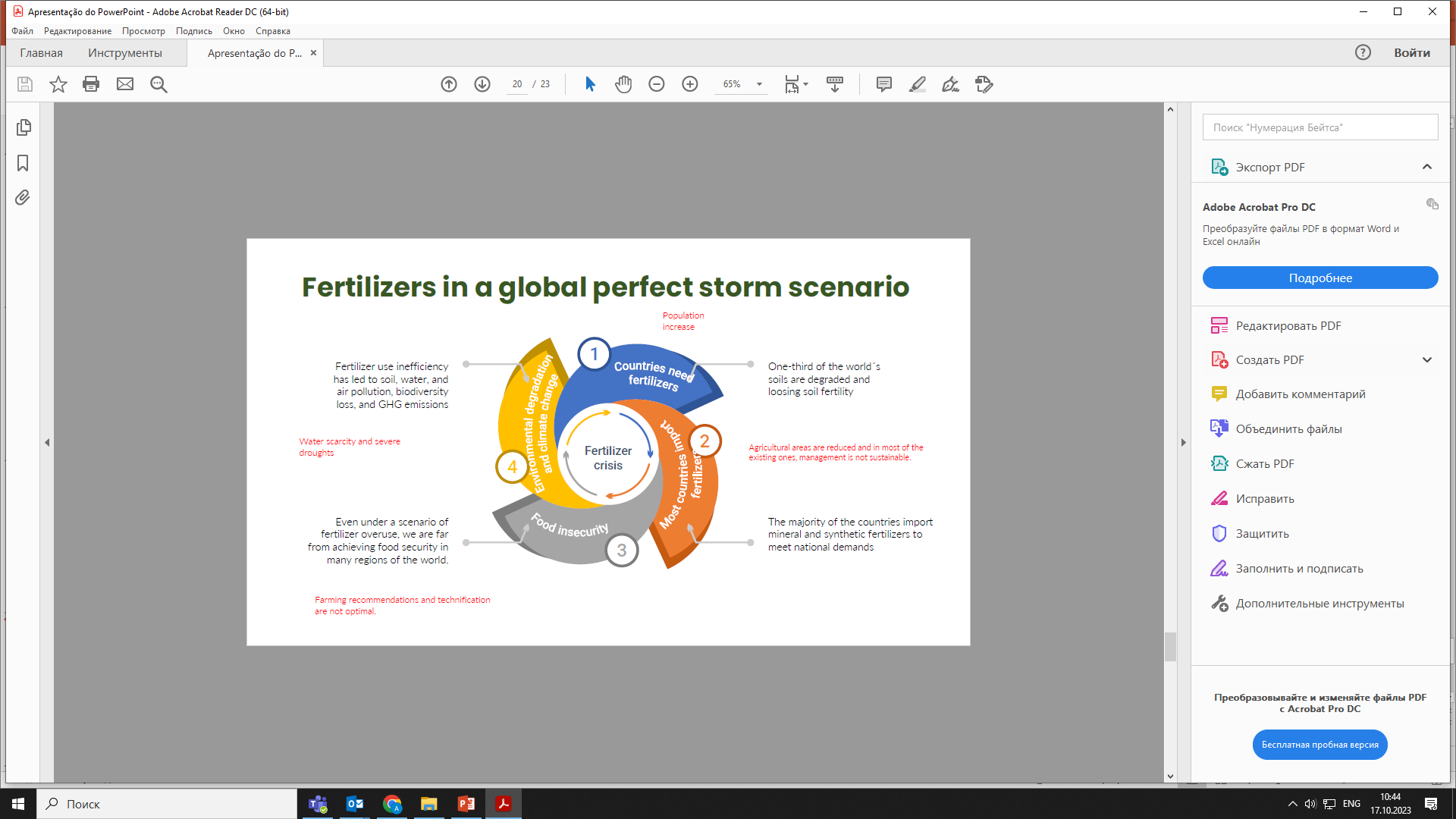 20
Soil health and food production: status and challenges
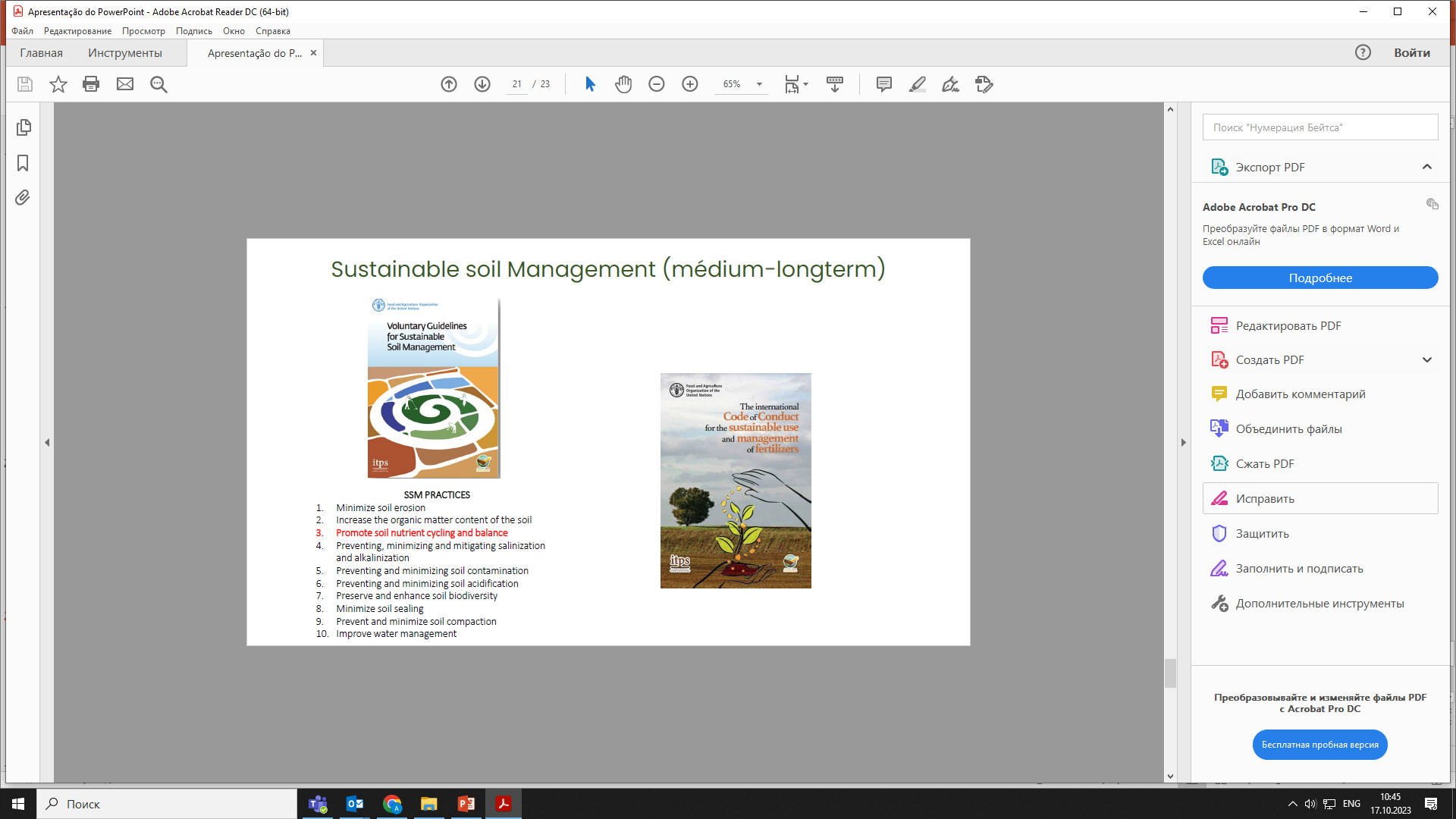 21
Soil health and food production: status and challenges
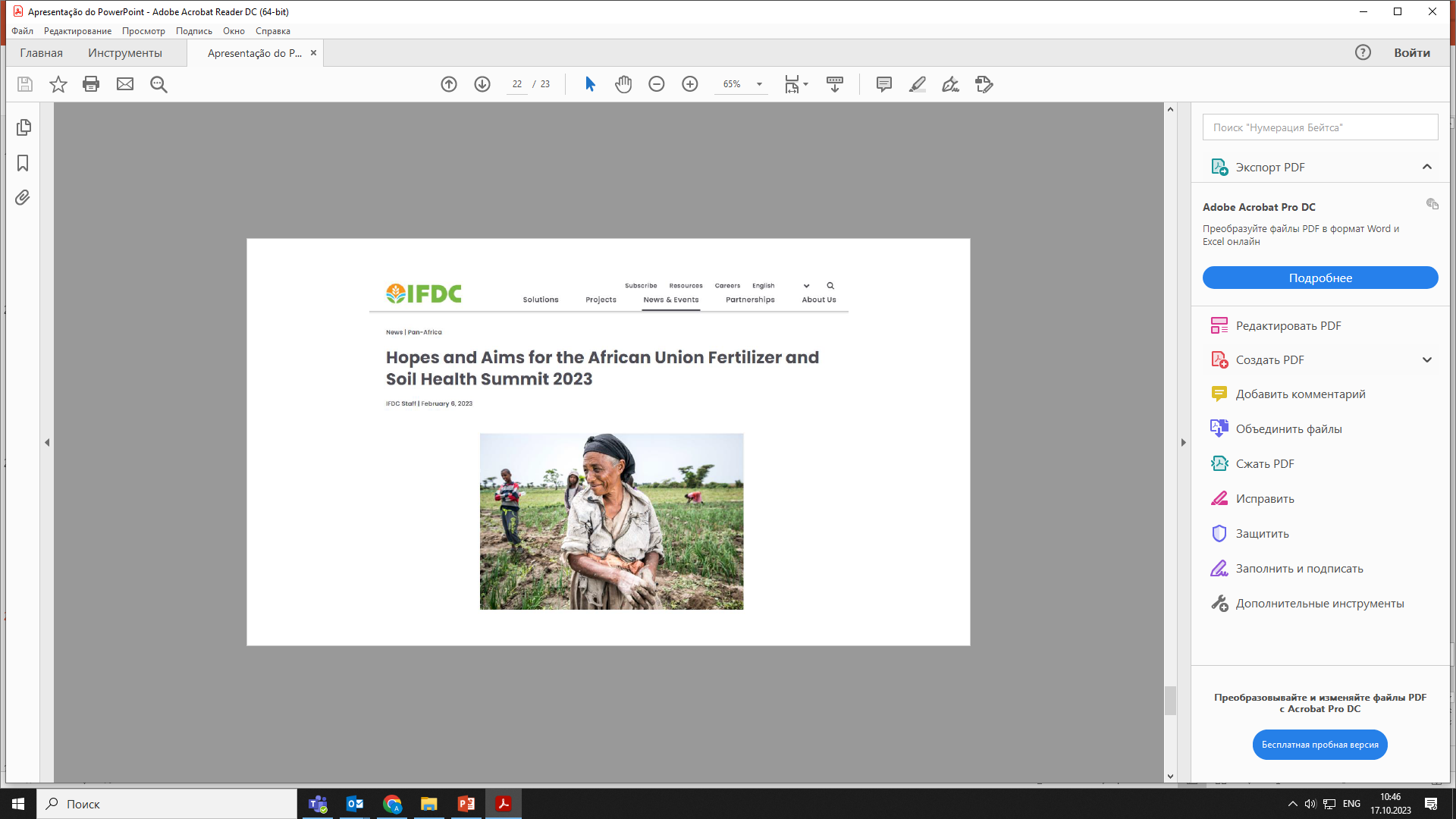 22
Thank you!ronyvargas1976@gmail.com